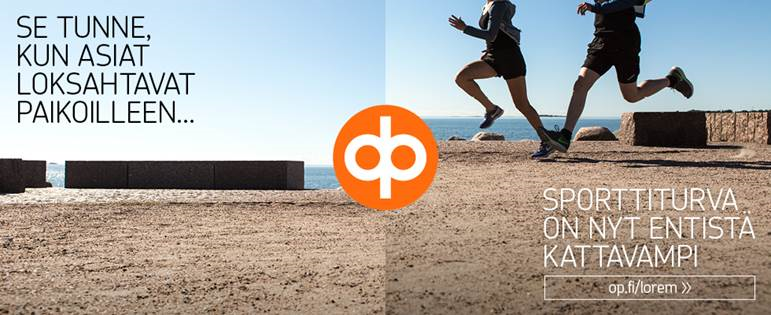 2
Uusi Sporttiturva
Tuotetta on yksinkertaistettu niin, että vakuutusturva vastaa paremmin asiakkaan ymmärrystä siitä, minkälaisen turvan hän saa ostaessaan vakuutusta urheilussa sattuvien äkillisten vammojen varalle
Oikeus korvaukseen perustuu äkillisen tapahtuman aiheuttamaan vammaan
Tapaturman ja voimanponnistuksen käsitteet poistettu
Tapahtumakohtainen korvausaika on rajattu (3 vuotta) 
Hammasvammoissa ei ole enimmäiskorvausaikaa
Tapahtumakohtainen hoitokulujen korvaussumma on korotettu (15 000€)
Turva on lapsilla (n. alle 12 -vuotiaat) pääsääntöisesti voimassa kaikissa lajeissa tuoteselosteessa mainituissa vakuutuksen alaryhmissä 
Myös vaaralliset tai riskialttiit lajit kuuluvat turvan piiriin
Ortopediset tuet ja sidokset korvataan
[Alatunniste]
3
Uusi Sporttiturva
Vakuutus on voimassa valitun urheilulajin kilpailuissa, harjoituksissa sekä niihin välittömästi liittyvillä meno- ja paluumatkoilla.

Harjoittelu sisältää myös lajille ominaisen harjoittelun esim. juoksulenkit ja kuntosaliharjoittelun

Välittömillä matkoilla tarkoitetaan meno- ja paluumatkoja kilpailuihin ja harjoituksiin. Usean päivän turnausmatkalla, koulutus-, liikunta- tai valmennusleirillä vakuutus on kuitenkin voimassa koko turnauksen tai leirin ajan (myös varsinaisen urheilun ulkopuolella kuten majoituspaikassa)

HUOM. Jos äkillinen tapahtuma aiheuttaa korvattavan ruumiinvamman, vakuutetun sairaus, vika, vamma tai rappeutuma ei kuitenkaan rajaa korvaamista.  
Korvataan, vaikka vamma syntyy pahempana kuin terveelle (esim. akillesjänteen repeämä, olkapään kiertäjäkalvosimen repeämä, välilevytyrä ym.)
[Alatunniste]
4
Omasairaalassa pääsee hoitoon jonottamatta
­Omasairaala tarjoaa joustavan tavan hoidattaa ­tapaturmavammat ja muut vaivat nopeasti kuntoon.
Pohjola Vakuutuksen omistama Omasairaala on lyhentänyt ortopedisten tapaturmavammojen hoitoketjun noin puoleen aikaisemmasta
Heti ensimmäisellä käynnillä asiakkaan vamma tutkitaan, diagnosoidaan ja tehdään päätös jatkohoidosta
Ammattitaitoinen henkilöstö ja huippuluokan kuvantamislaitteet varmistavat oikeat hoitopäätökset.
Vahinkojen korvauskäsittely tapahtuu sairaalassa, joten päätökset ja maksusitoumukset saa saman tien.
Omasairaala palvelee Helsingissä. Toinen Pohjolan sairaala avataan ensi vuonna Tampereelle.
[Alatunniste]